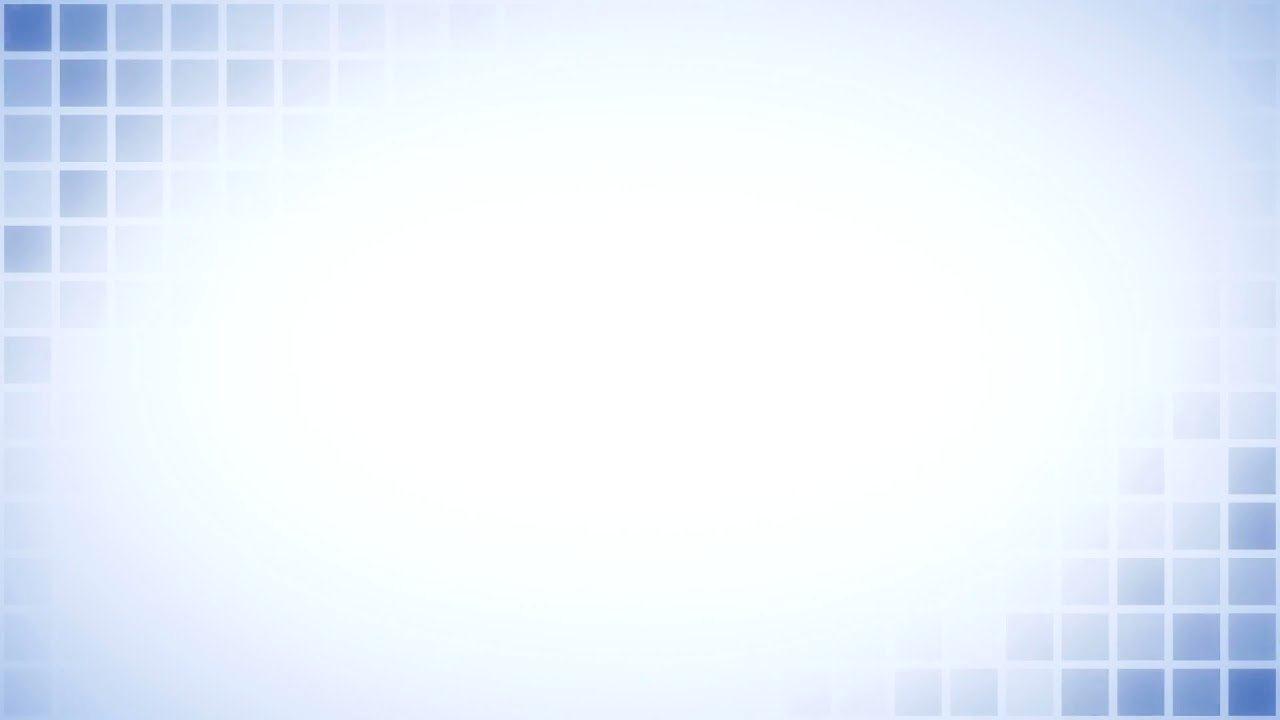 The Monetary Policy Committee of the National Bank of Tajikistan
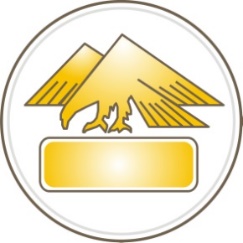 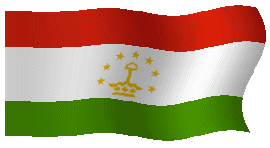 Topic: The State of Macroeconomic Indicators and Monetary Policy
NBT
Monetary Policy, Research and Development Department
№38 /July 31st, 2024
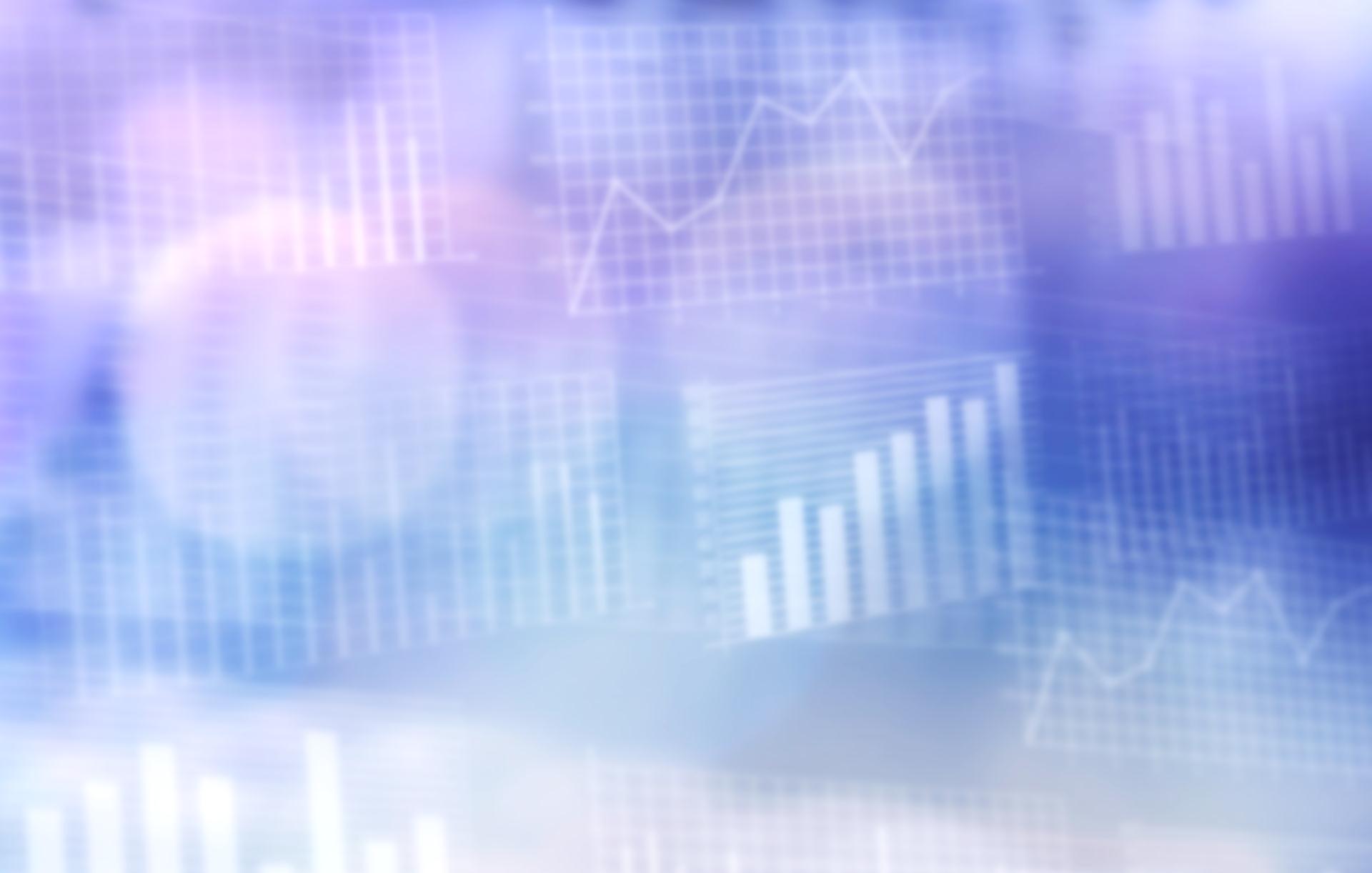 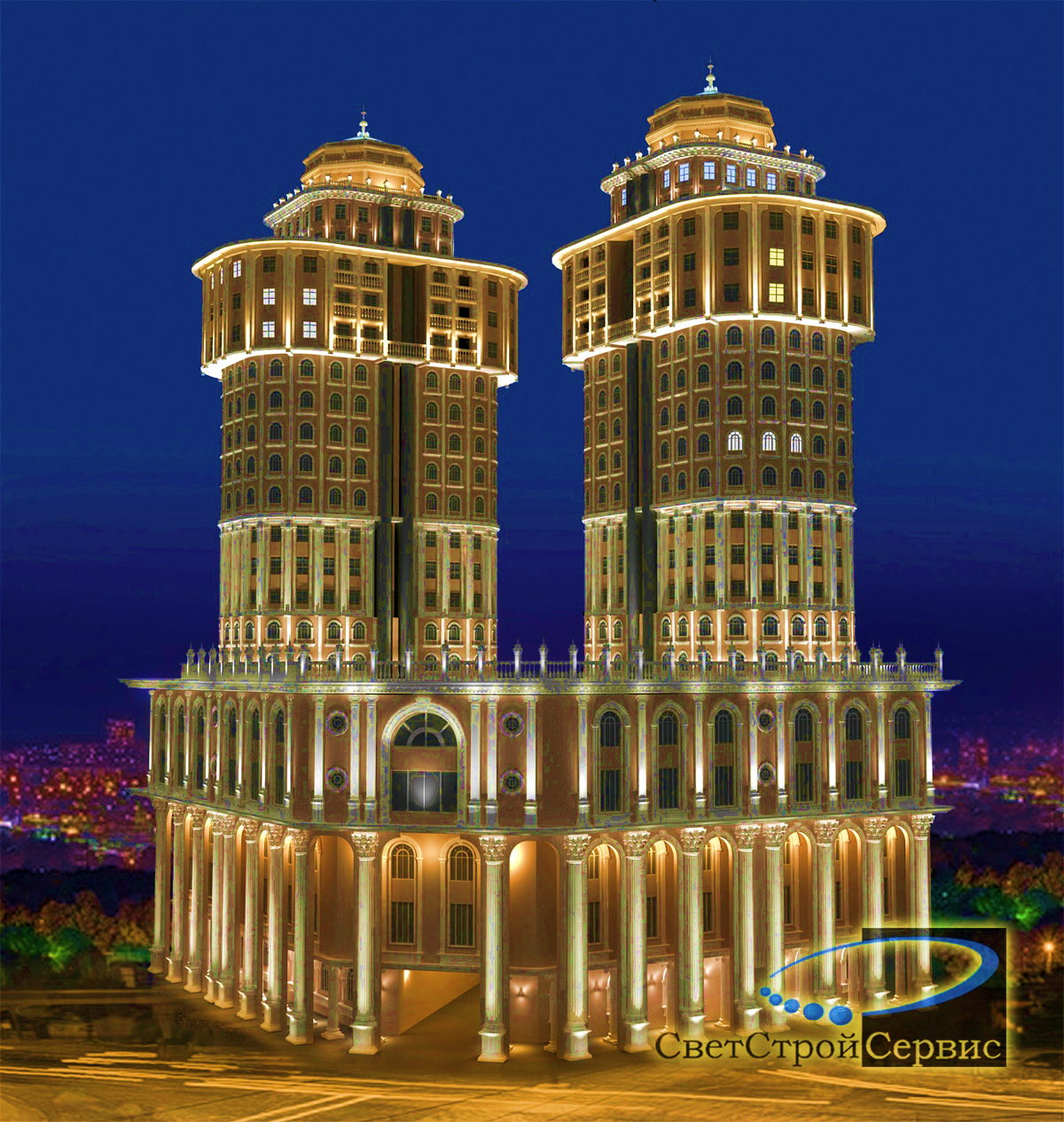 World Economy and its prospects (IMF, in %)
NBT
3
+0,2
+0,1
+0,1
WORLD
ECONOMY
DEVELOPED
COUNTRIES
DEVELOPING
COUNTRIES
The World Bank projects global economic growth in 2024 to remain at 2.6%, unchanged from the previous year.
The International Monetary Fund (IMF) has forecasted Tajikistan's economic growth at 6.5% for 2024.
2
3
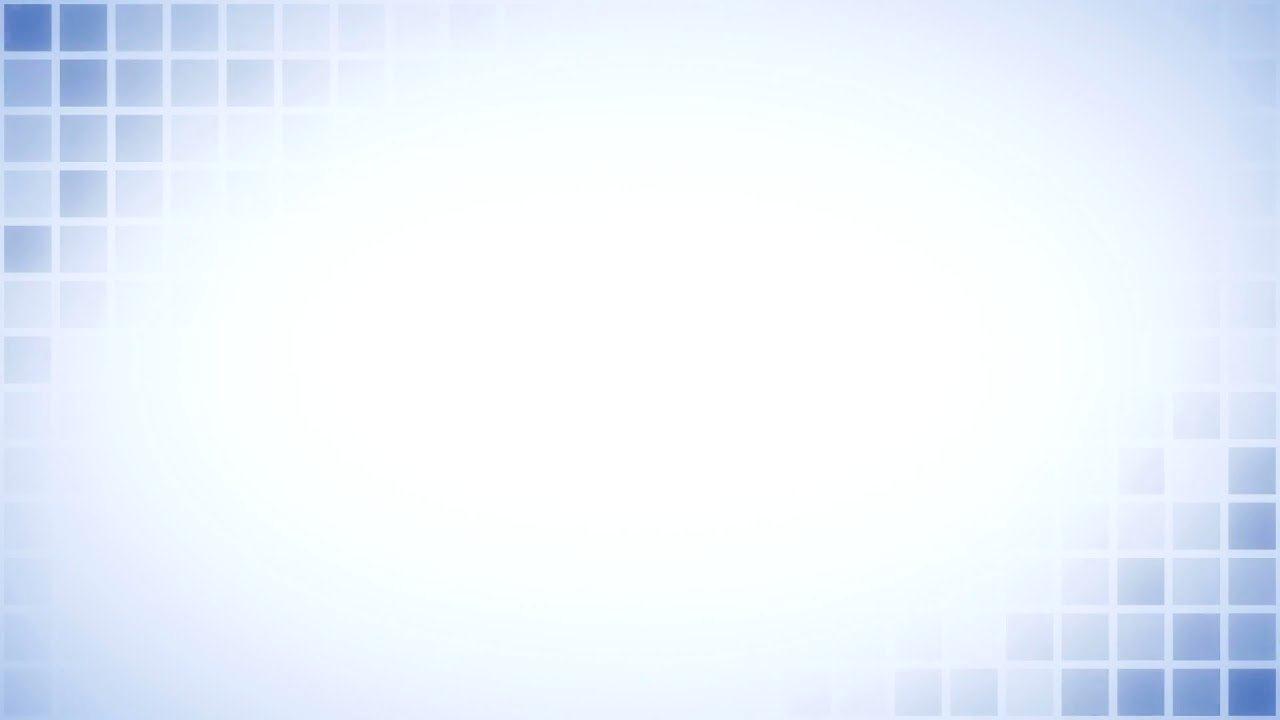 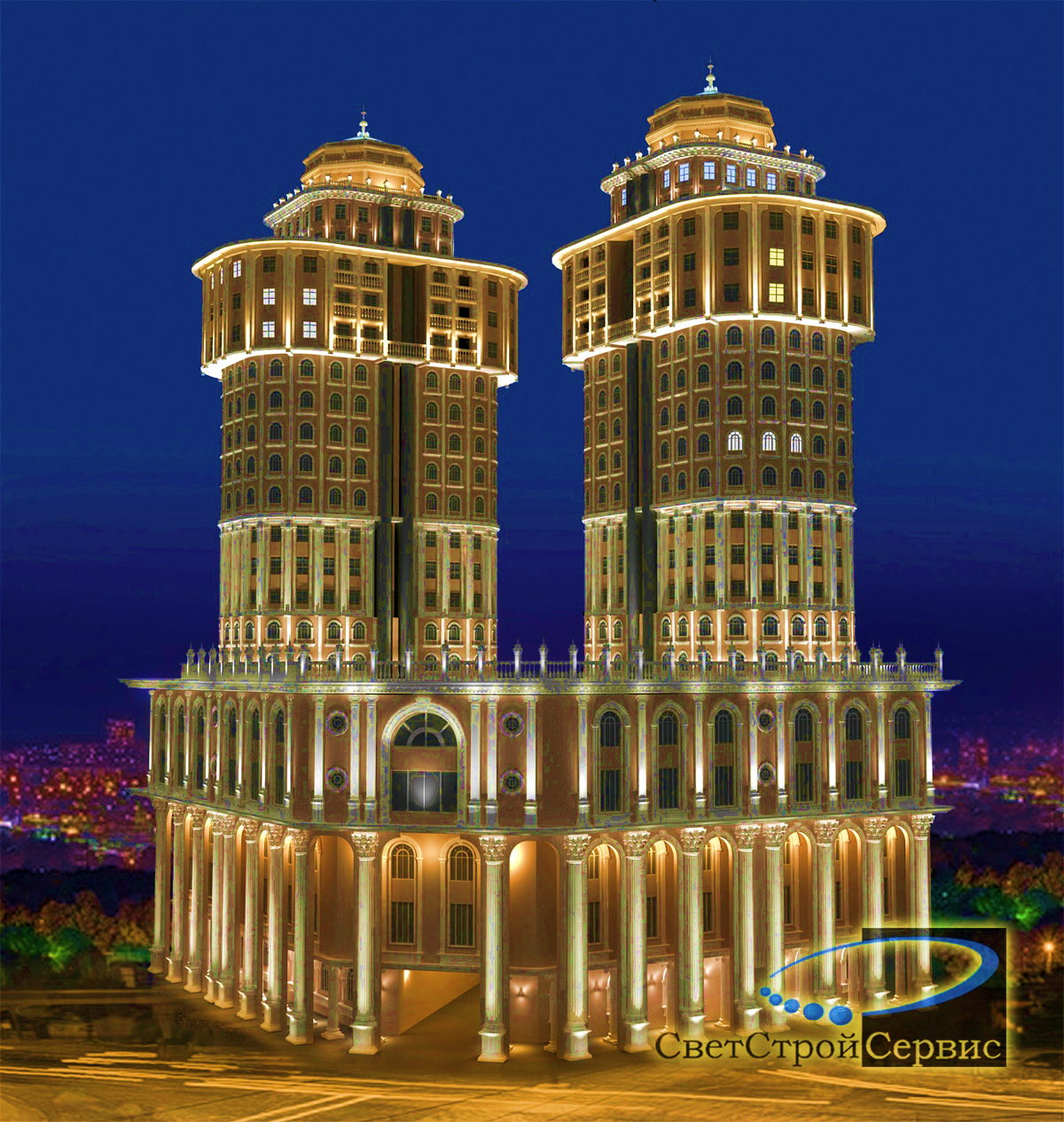 Global Price Increase of Goods and Products (in %, Source: NBT and WB)
NBT
3
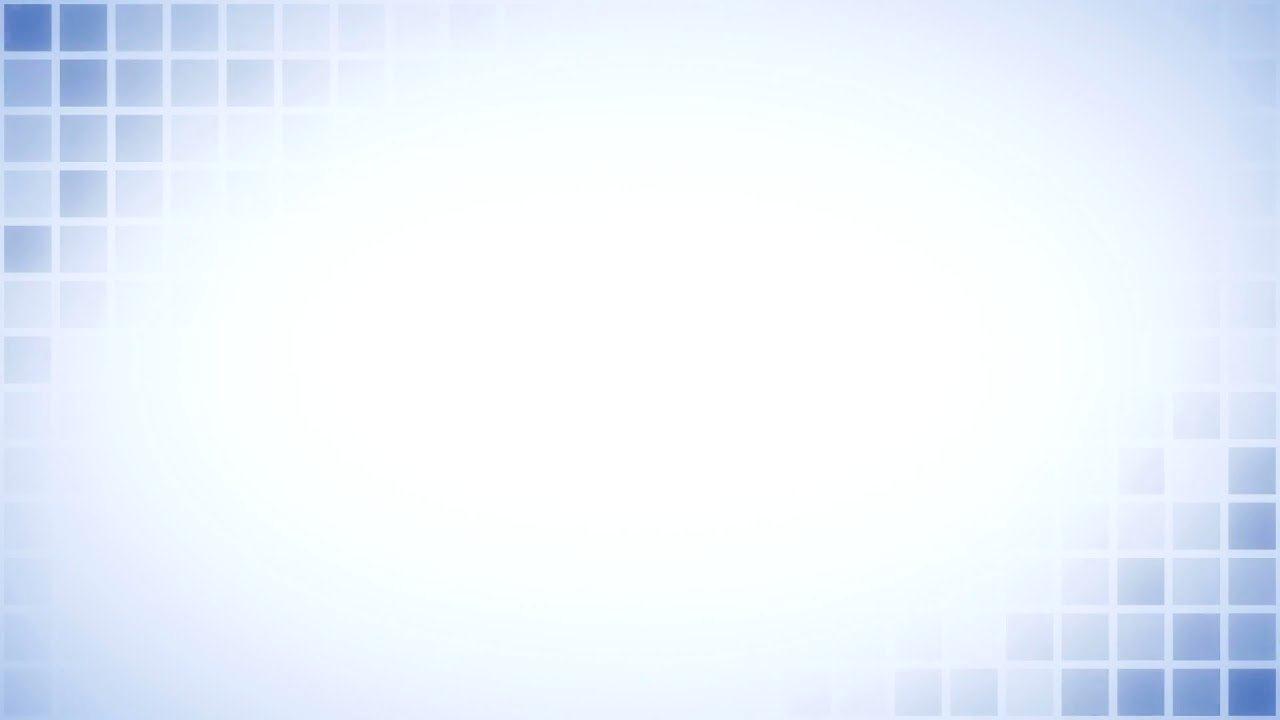 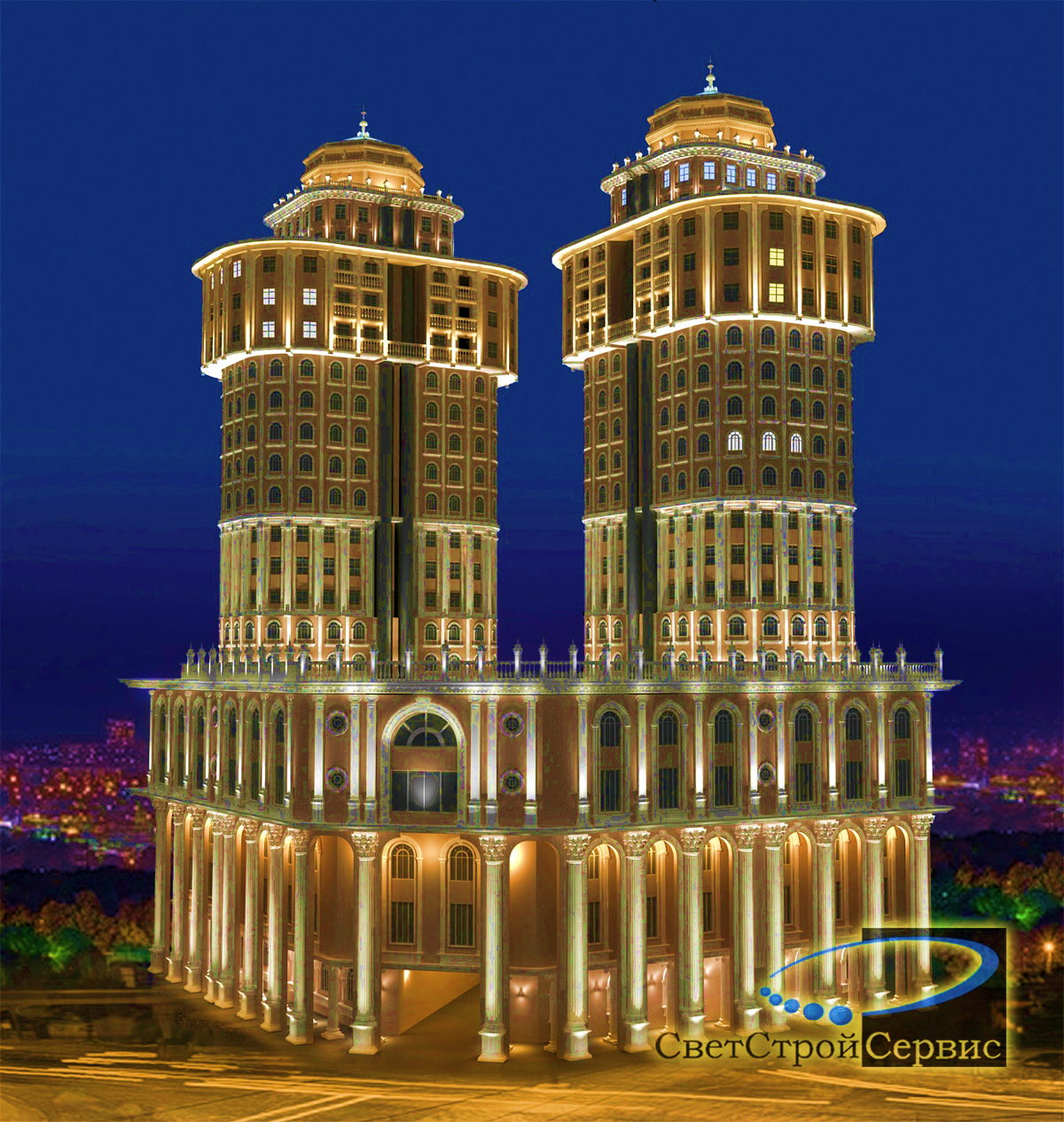 Real sector stance: Annual inflation and its structure (June, 2024)
NBT
INFLATION
3,5
4
Inflation expectations among the population for the current year stand at 3.3%.
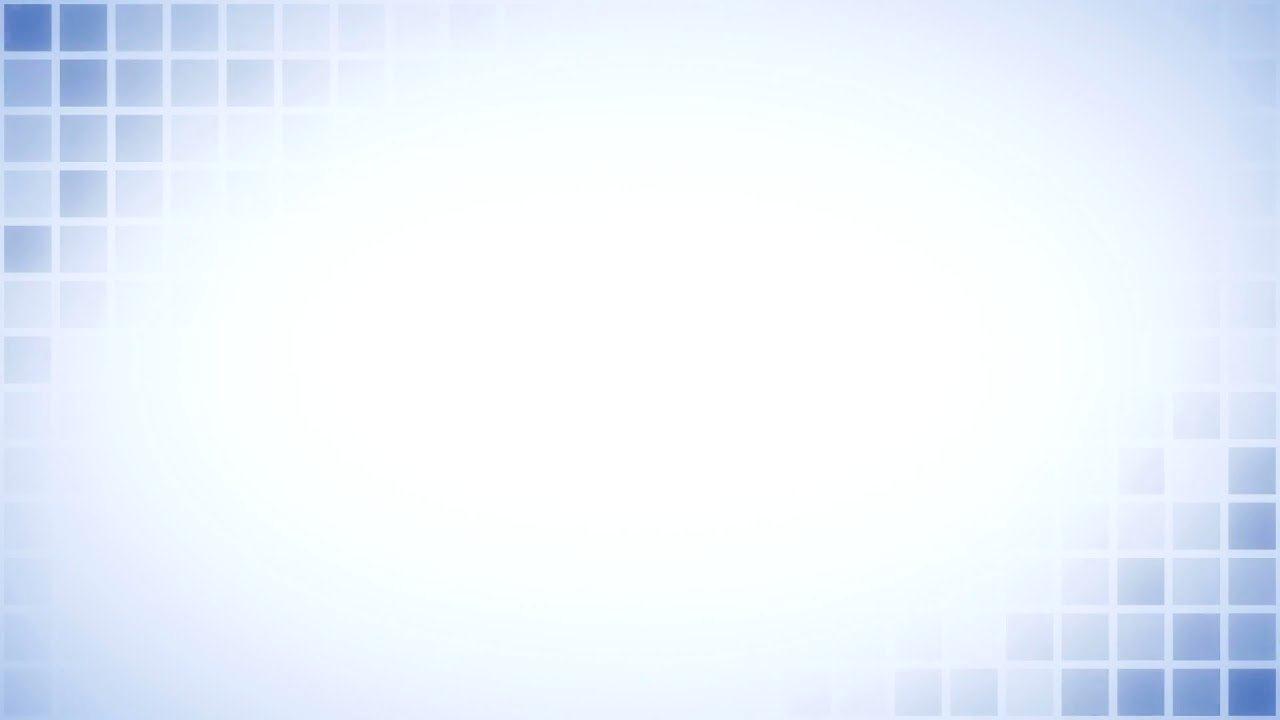 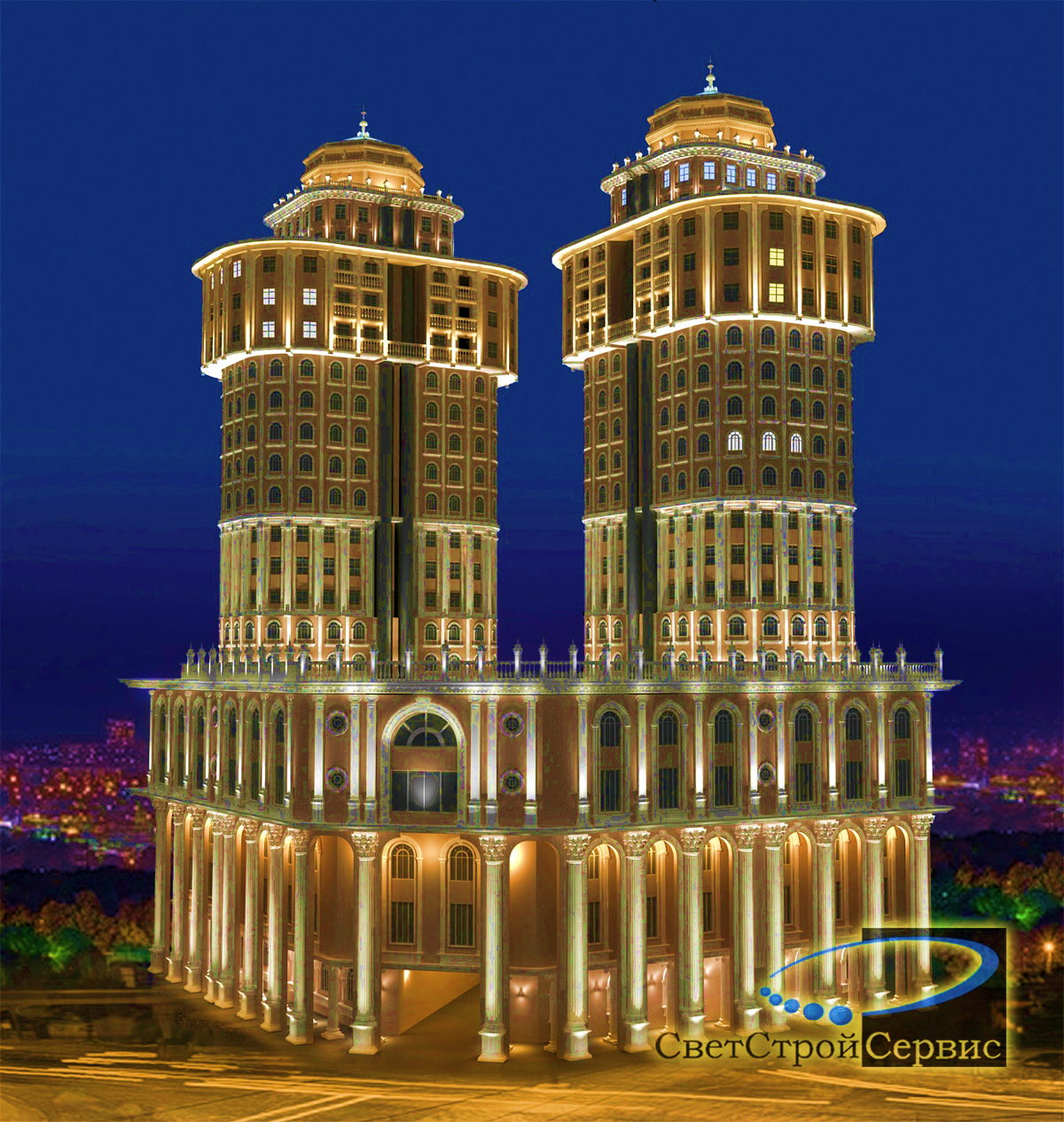 GDP Growth by Sectors (January - June, 2024, in %)
NBT
5
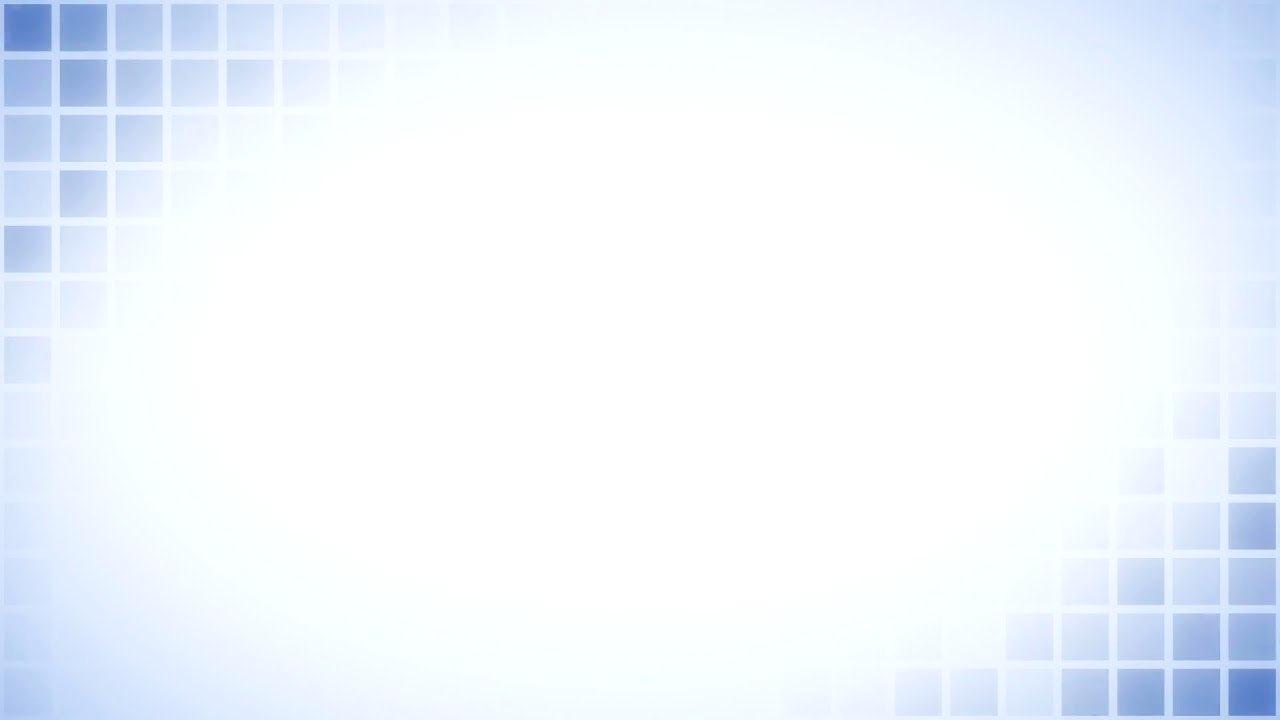 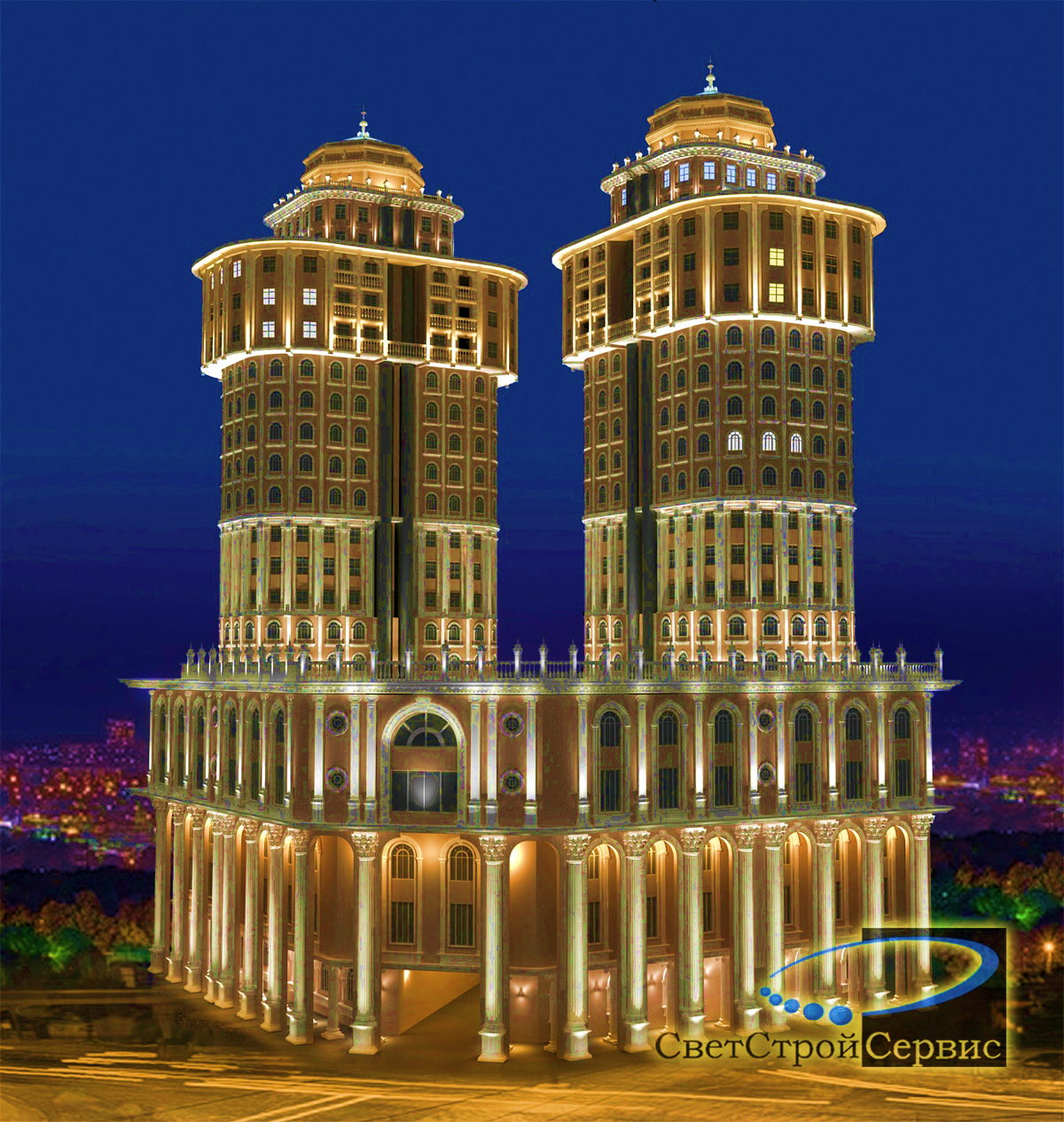 Foreign-economic sector: Trade balance (Jan – June, 2024, million)
NBT
6
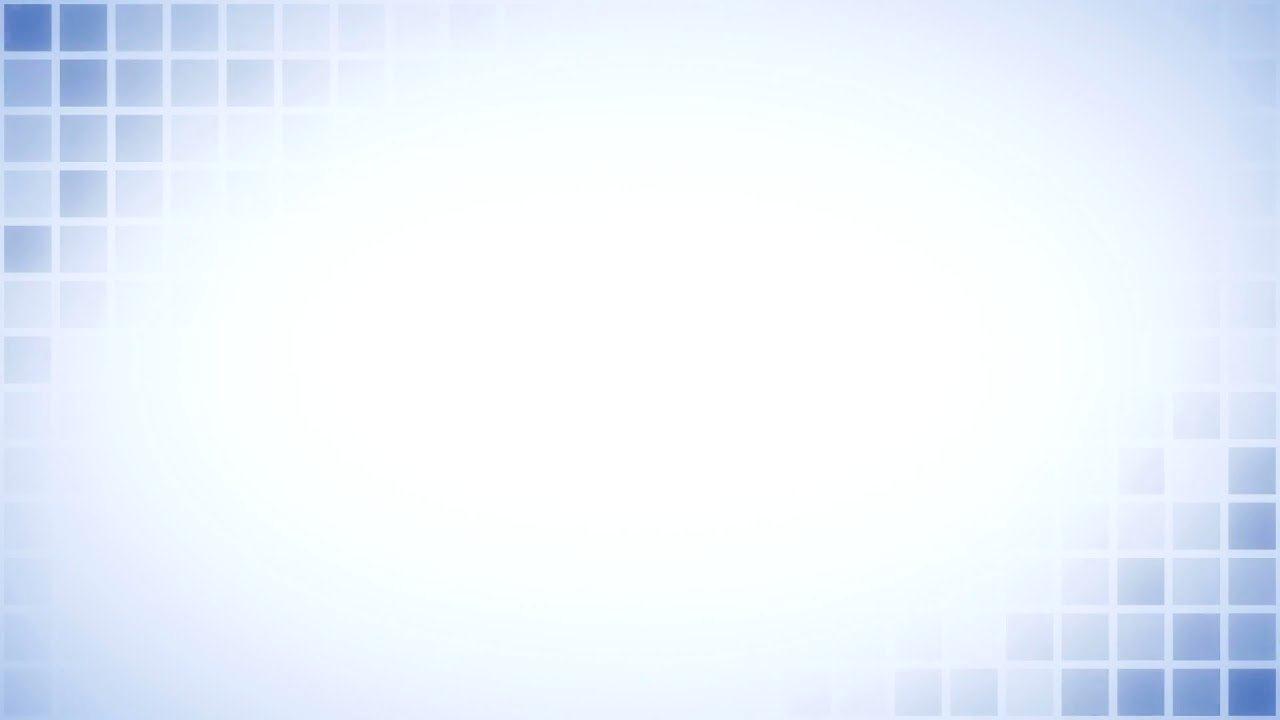 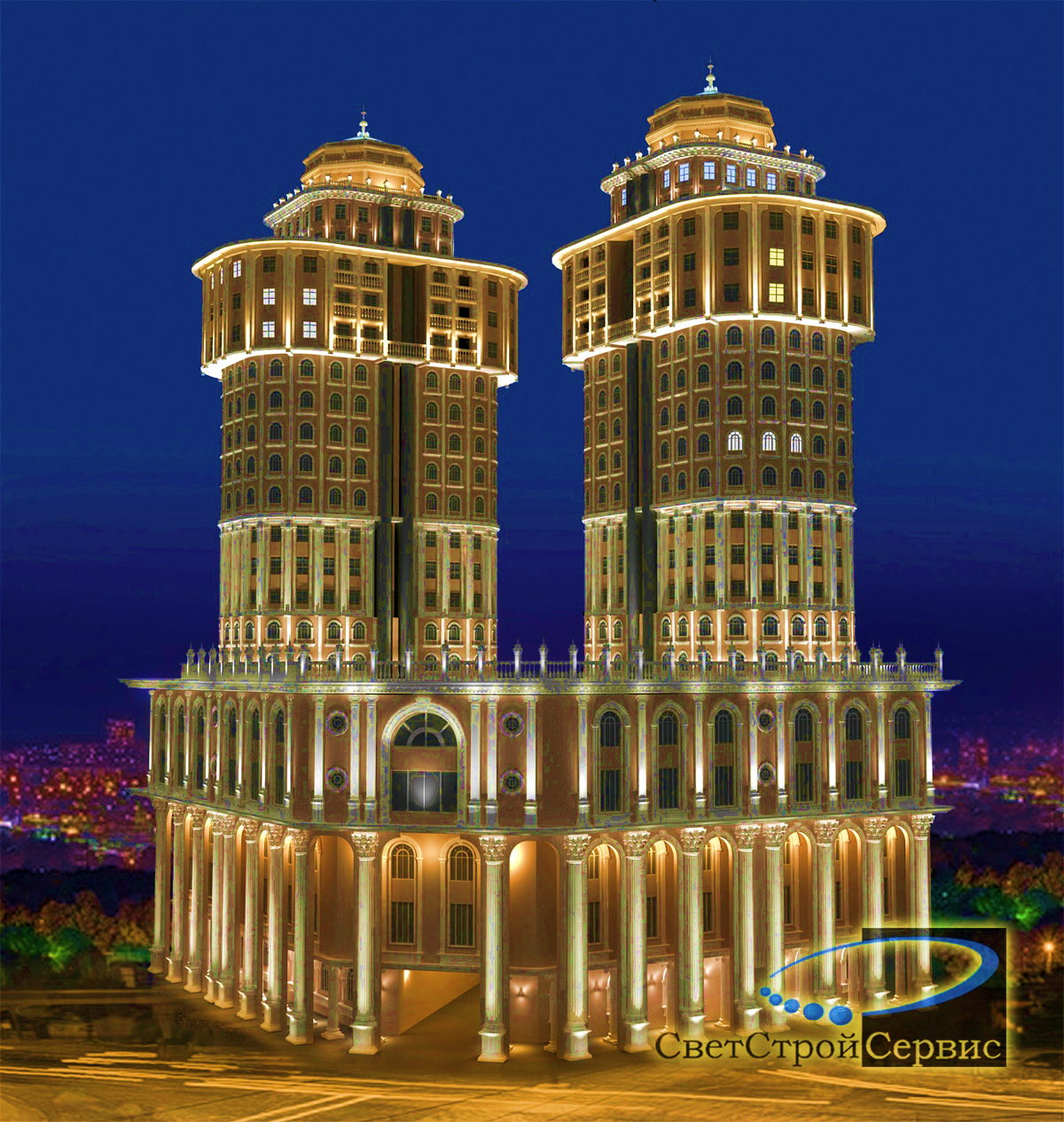 Balances of Deposits, Loans, and Issued Loans (January - June, 2024)
NBT
Deposits and Loans Balance 
(annual growth, in %)
Issued Loans (Jan-June, mln. Somoni)
7
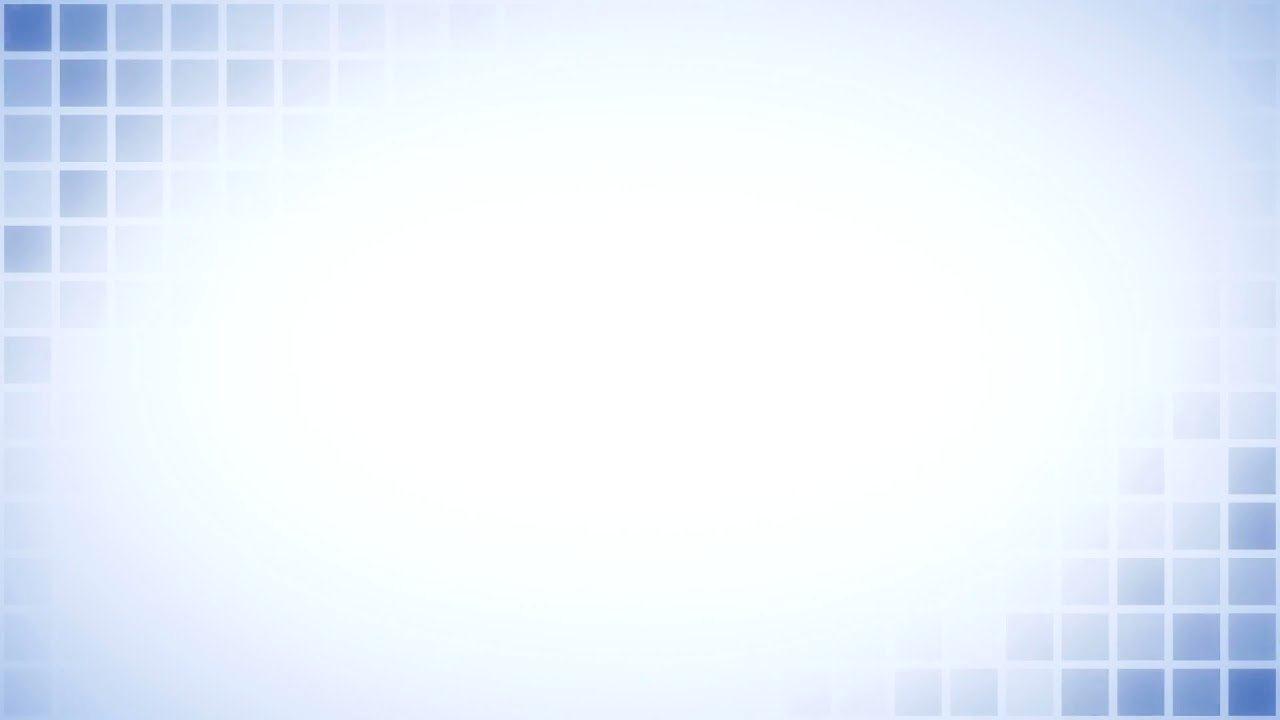 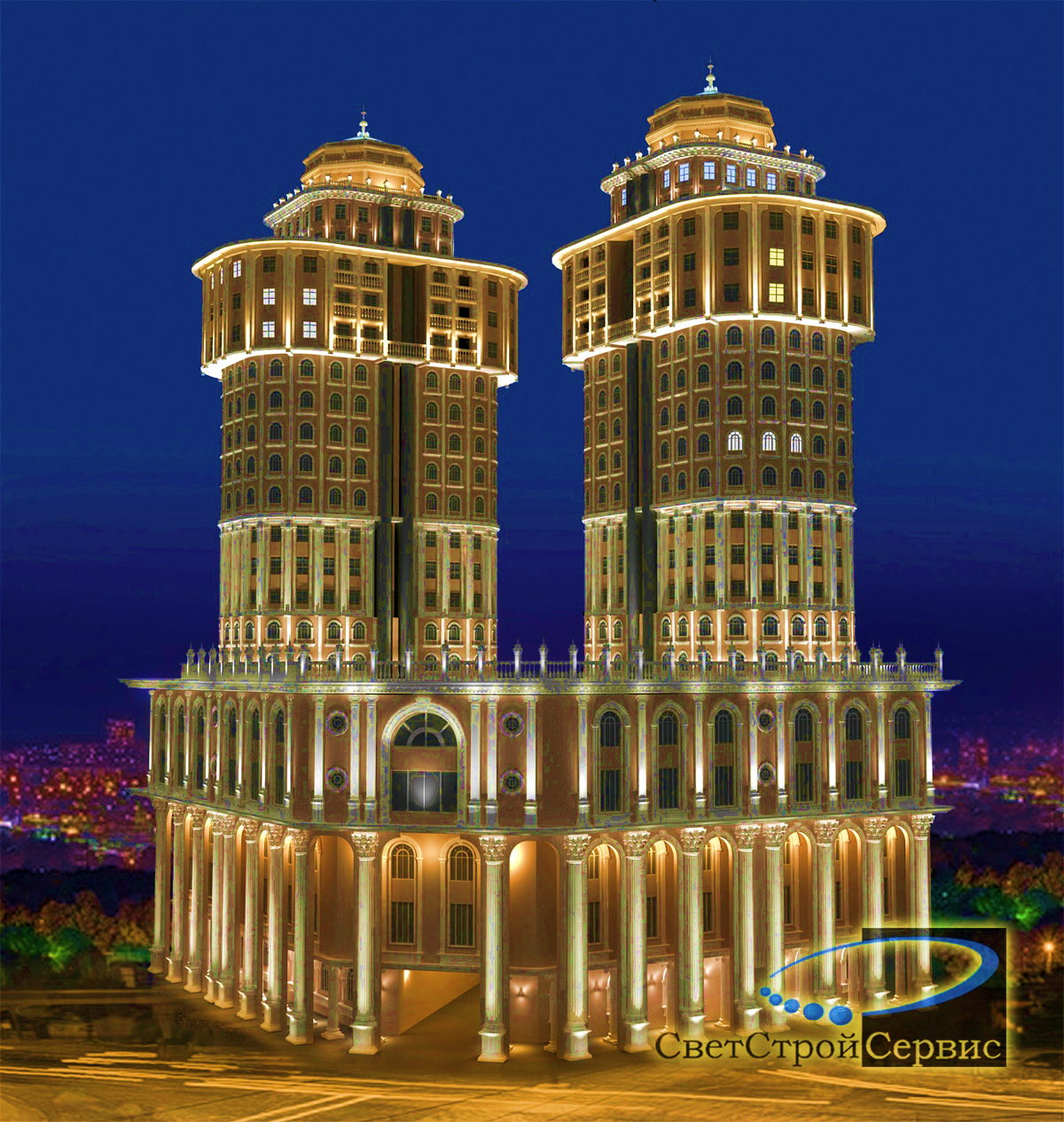 Monetary Sector: Monetary Sterilization Operations (June, 2024)
NBT
Liquidity level of the banking system
(balance, billion somoni, monthly)
Securities and overnight deposits of the NBT
(balance, billion somoni, monthly)
- 0,3
- 0,6
Overnight Deposits
8
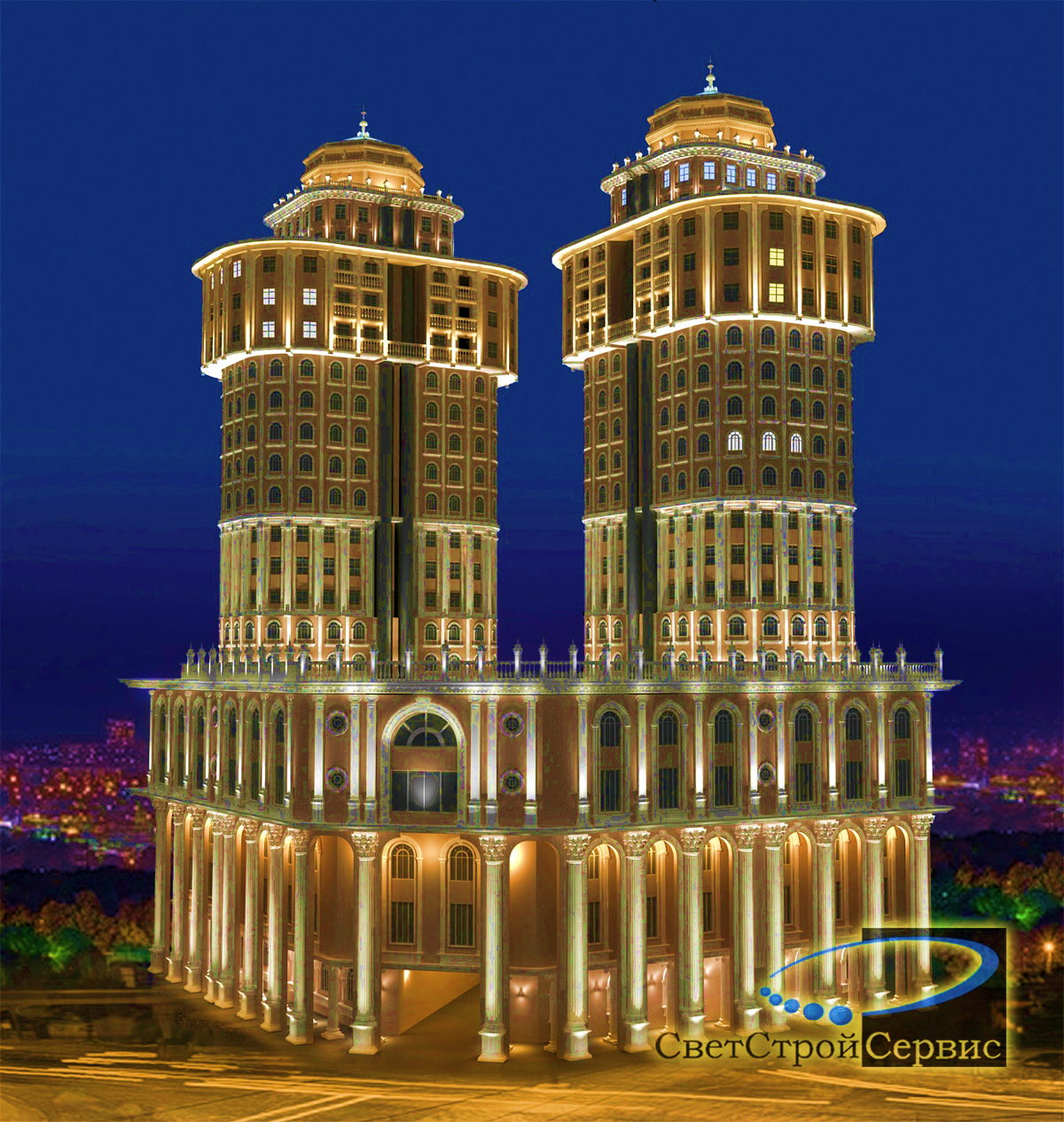 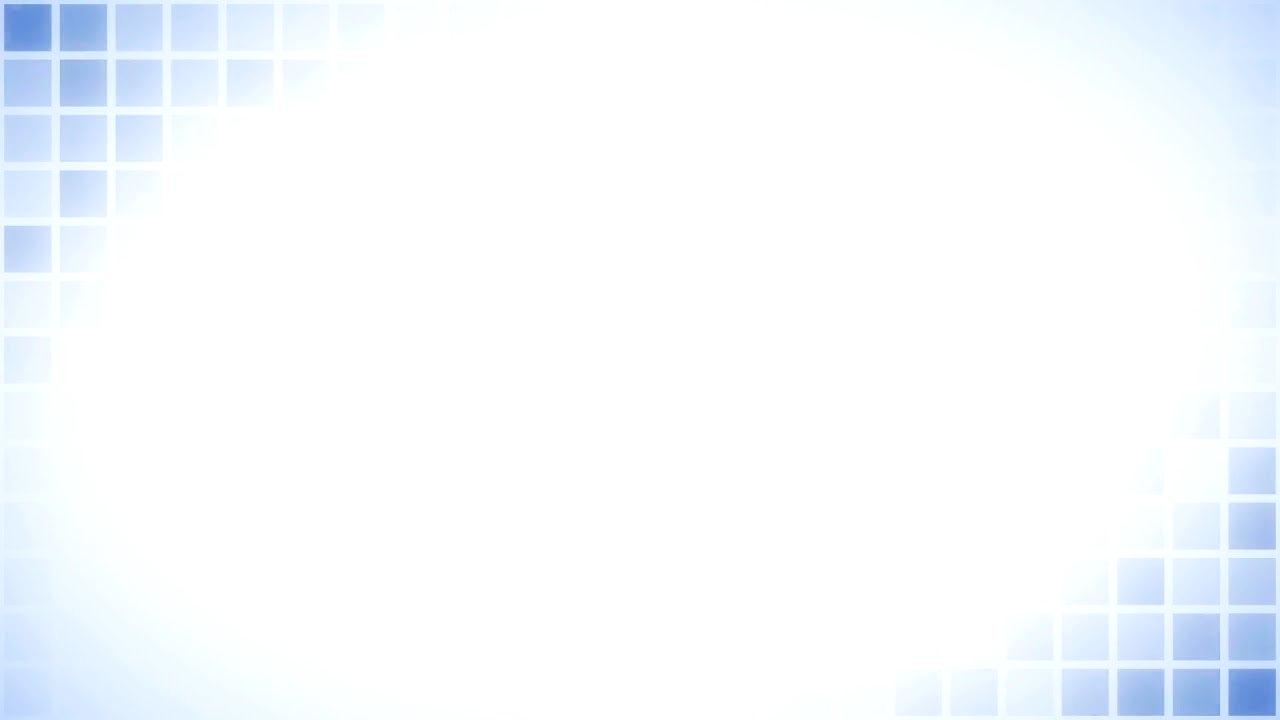 NBT's operational mechanism of the interest rate policy
NBT
Refinancing Rate
Overnight Loans Rate
Interest Rate of Interbank Loans
Overnight Deposit Rates
9
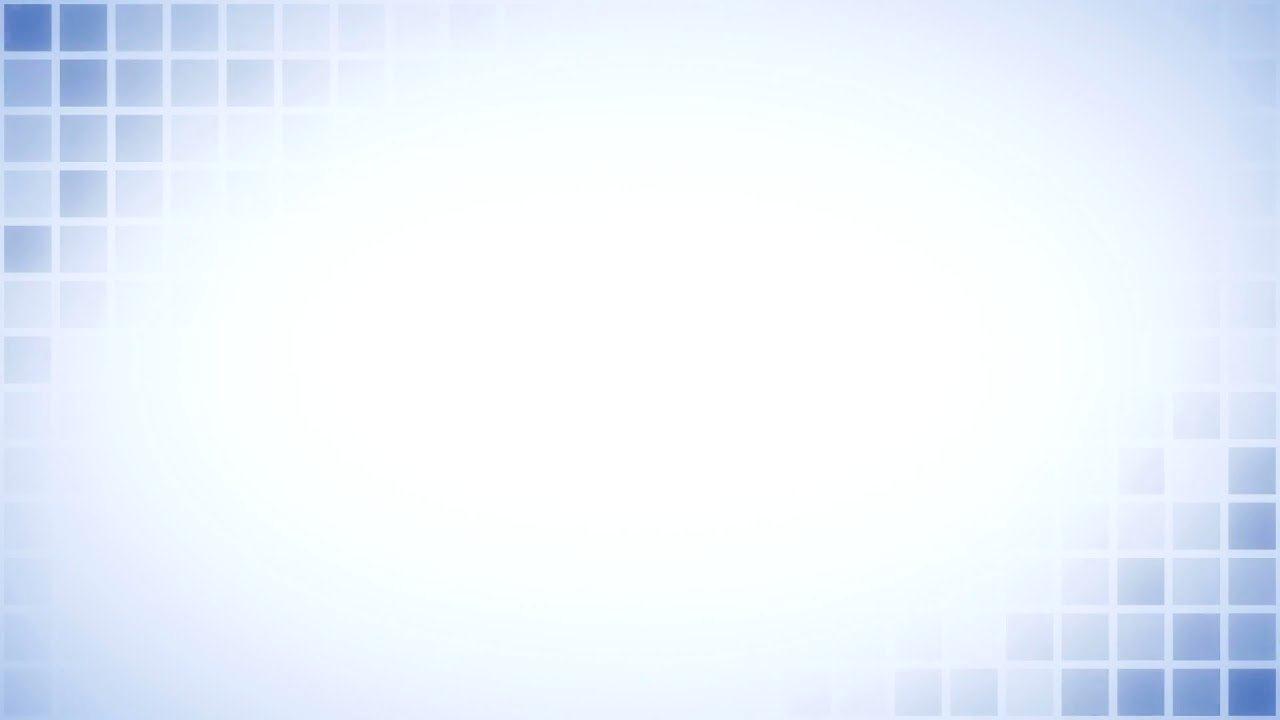 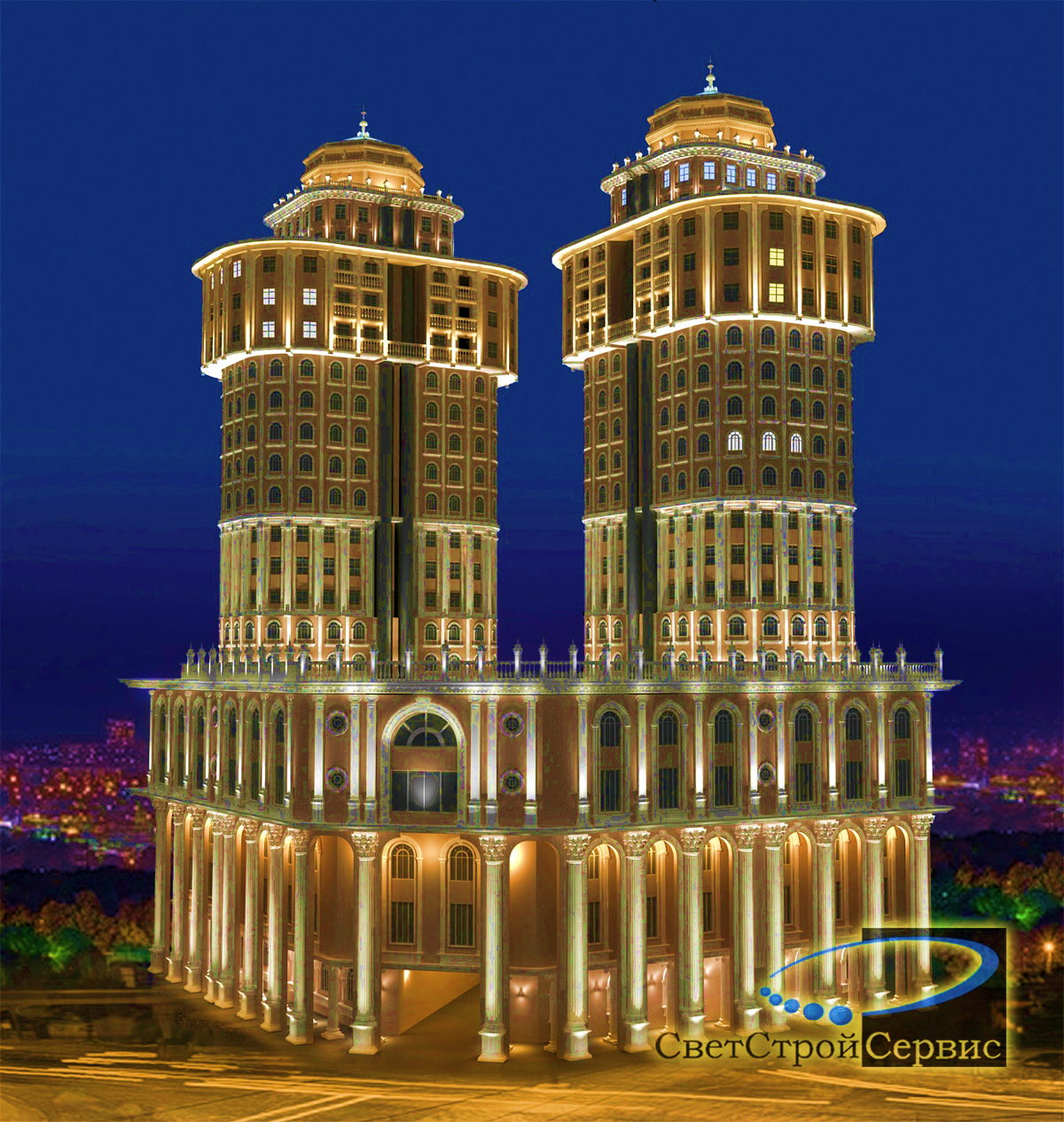 Forecast of the target indicators
NBT
Inflation (%)
Refinancing Rate  %)
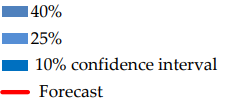 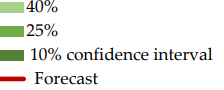 10